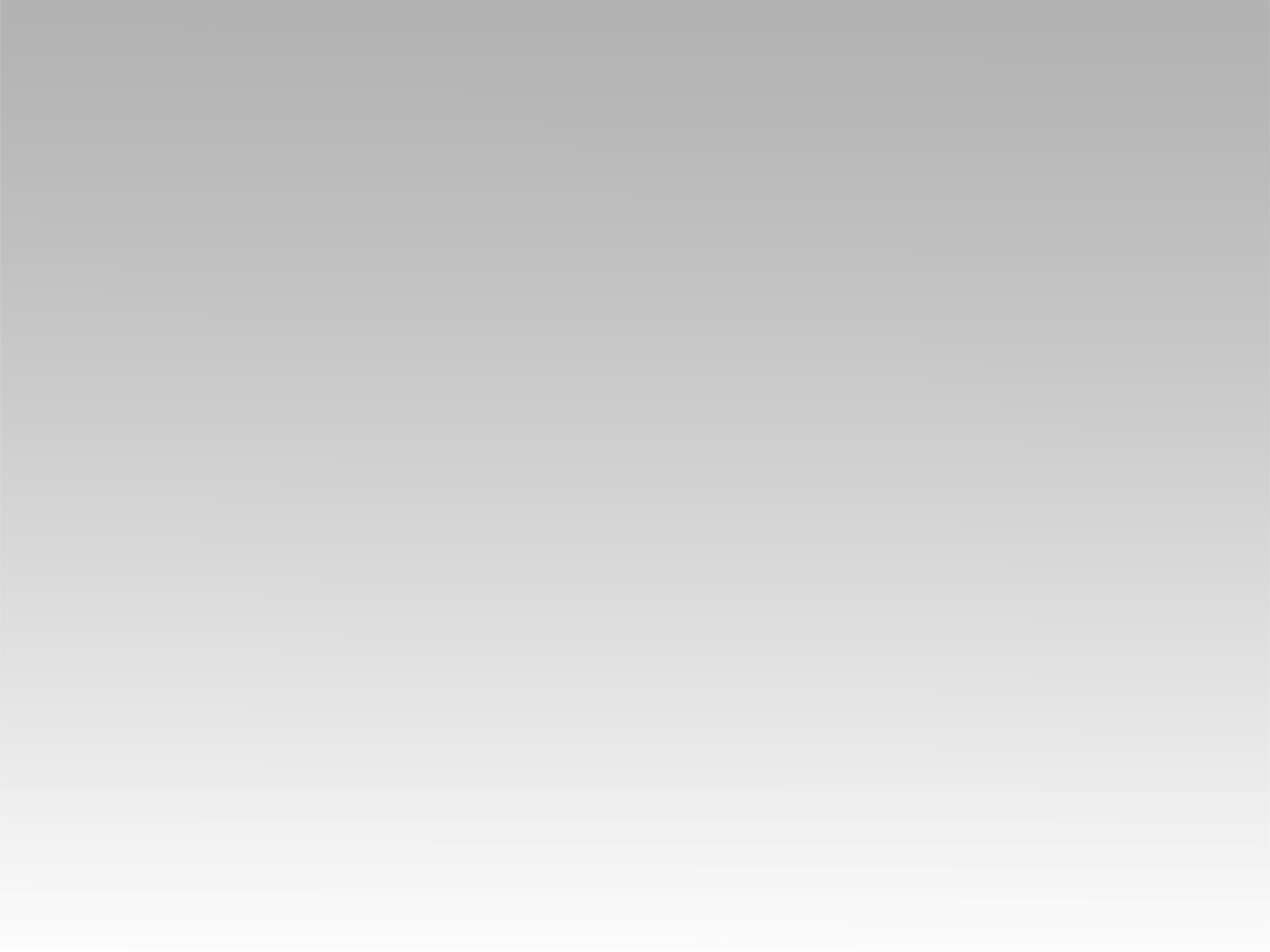 تـرنيــمة

أسمعوا مني الرواية
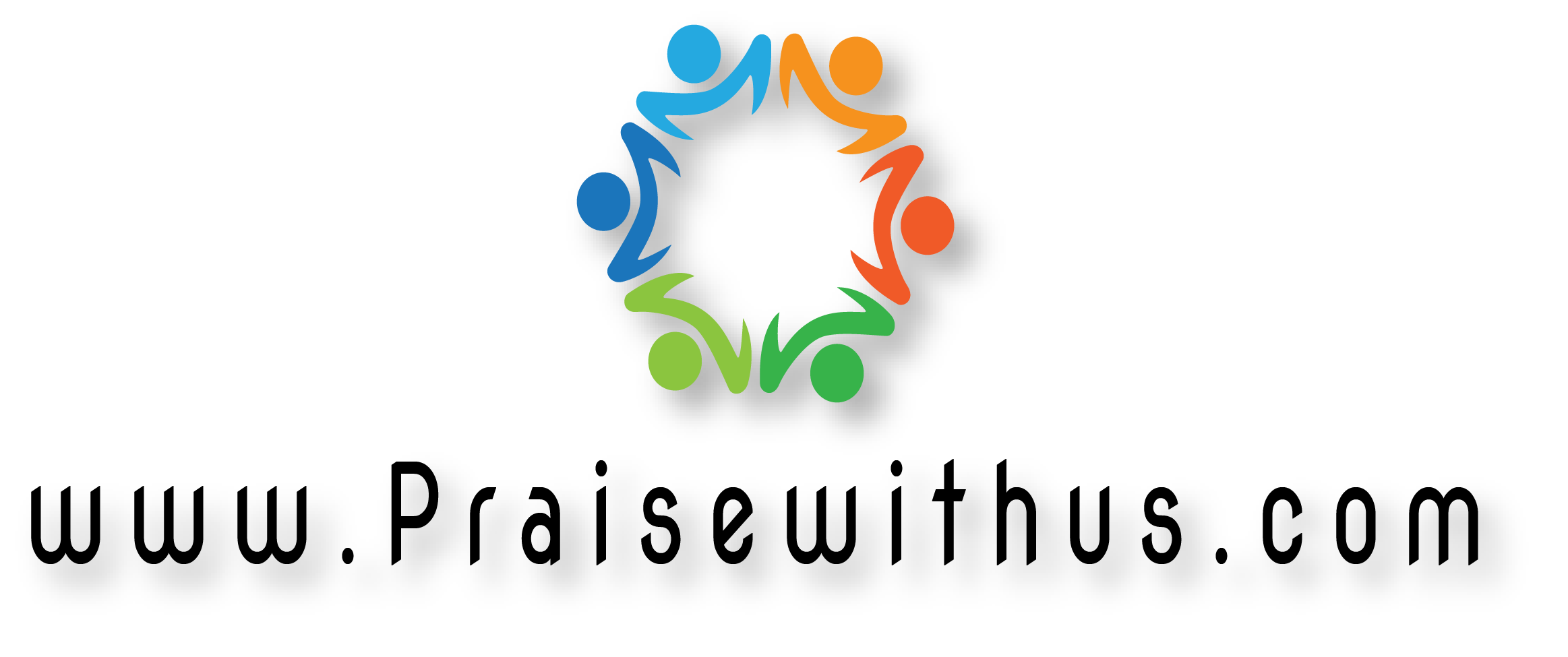 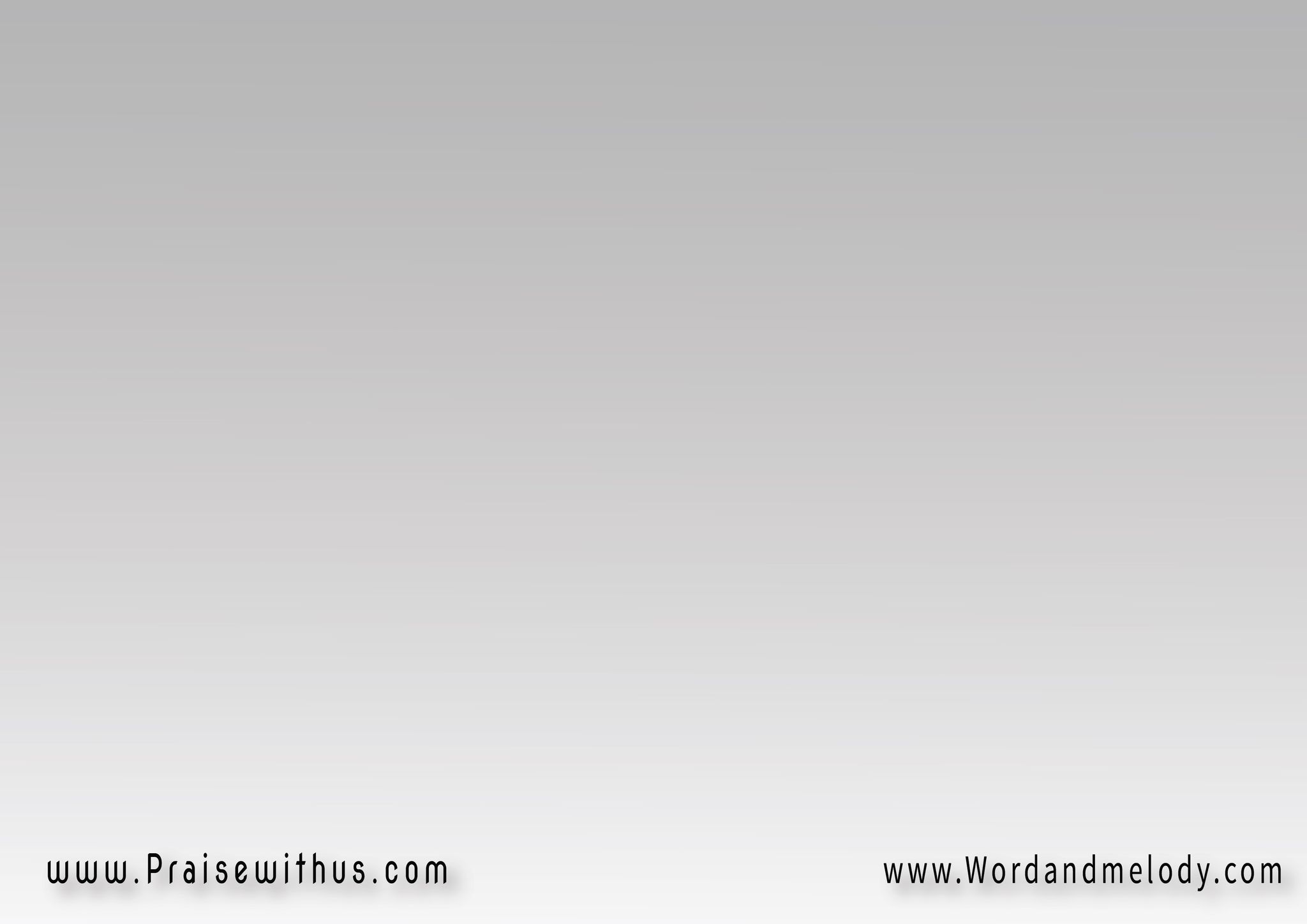 إسمعوا مني الرواية 
قصة حياة مسيحي 
وهي دي الحقيقة
آمين
آمين
آمين
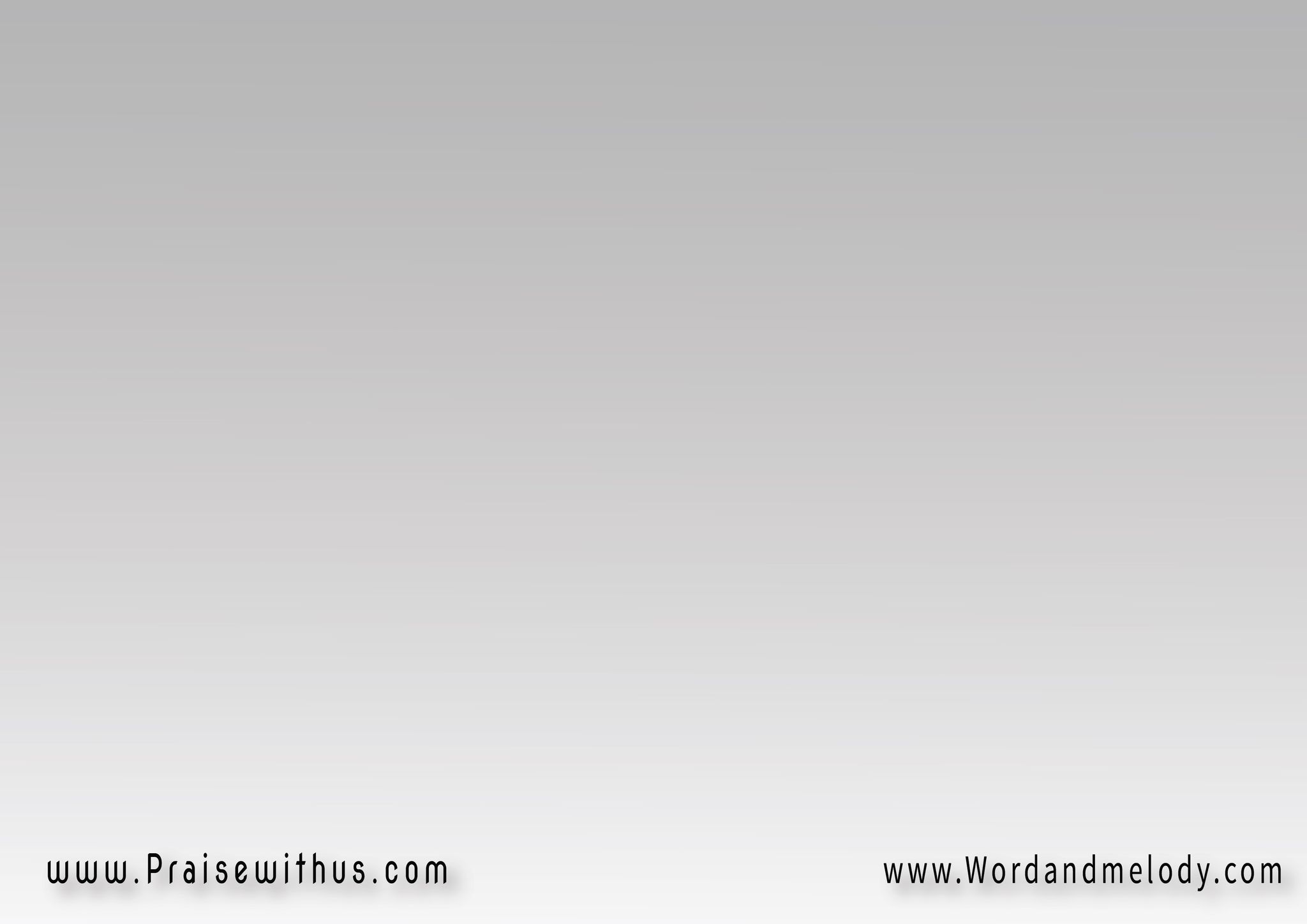 آمين
آمين
آمين
هانغني اللحن تاني وتانييسوع مولود عشاني 
في حضن العذراء مريم
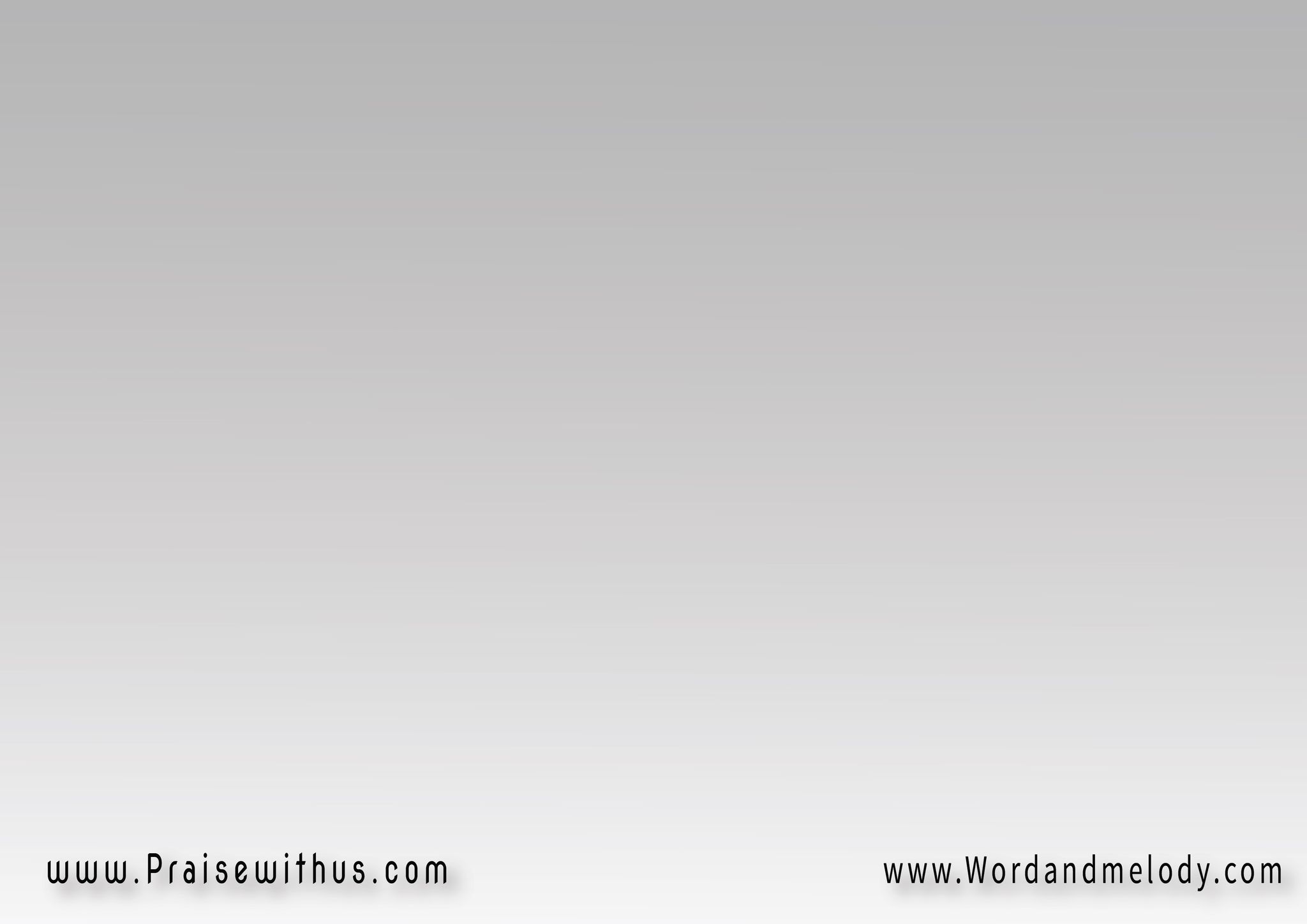 آمين
آمين
آمين
أنا شايفة عند شط الميه 
والصيادين أهيهودول هايبقوا التلاميذ 
تلاميذ المسيح
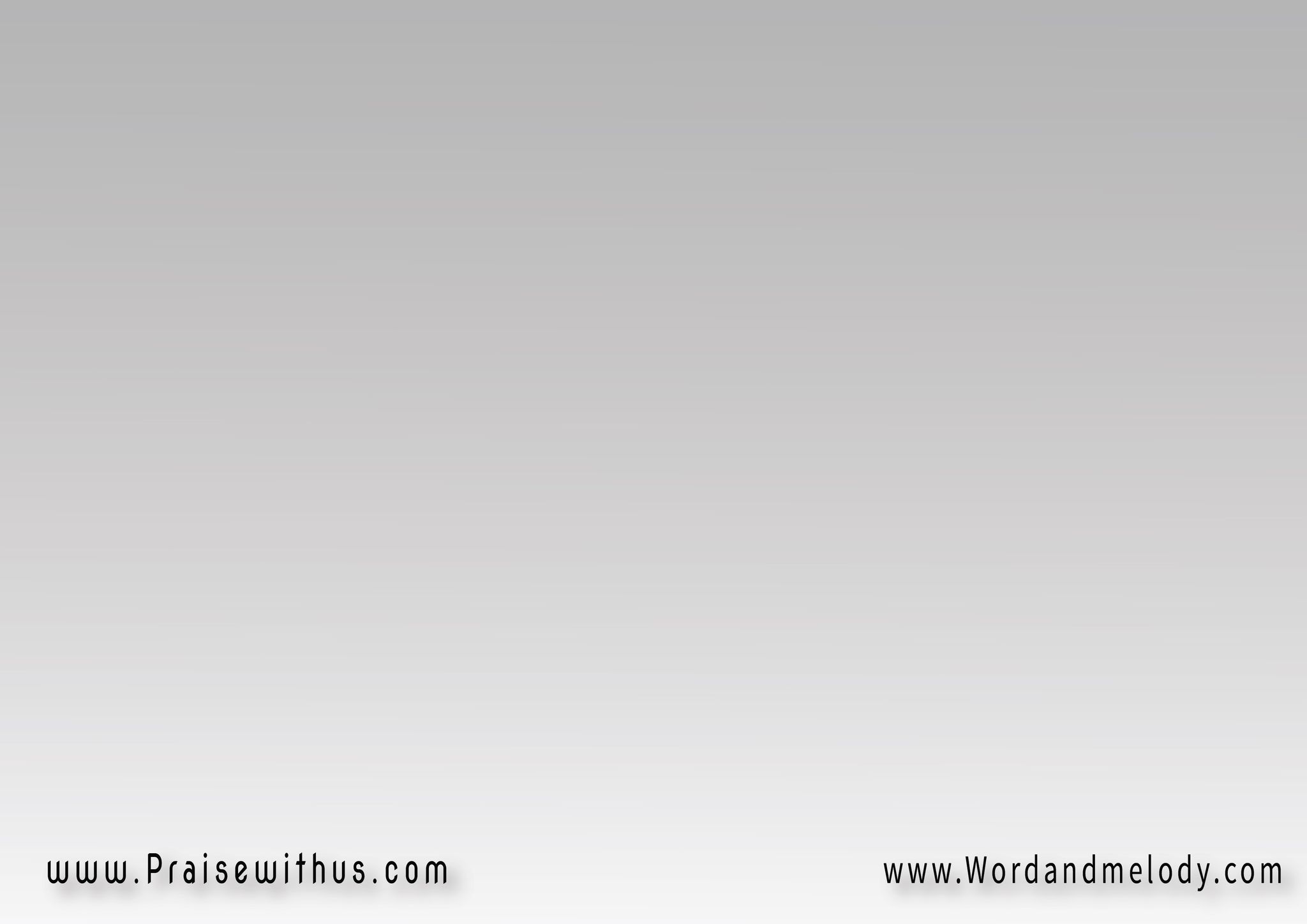 وف أورشليم نشوف 
ناس رافعه السعوفبتهلل بالهتاف للملك العظيم
آمين
آمين
آمين
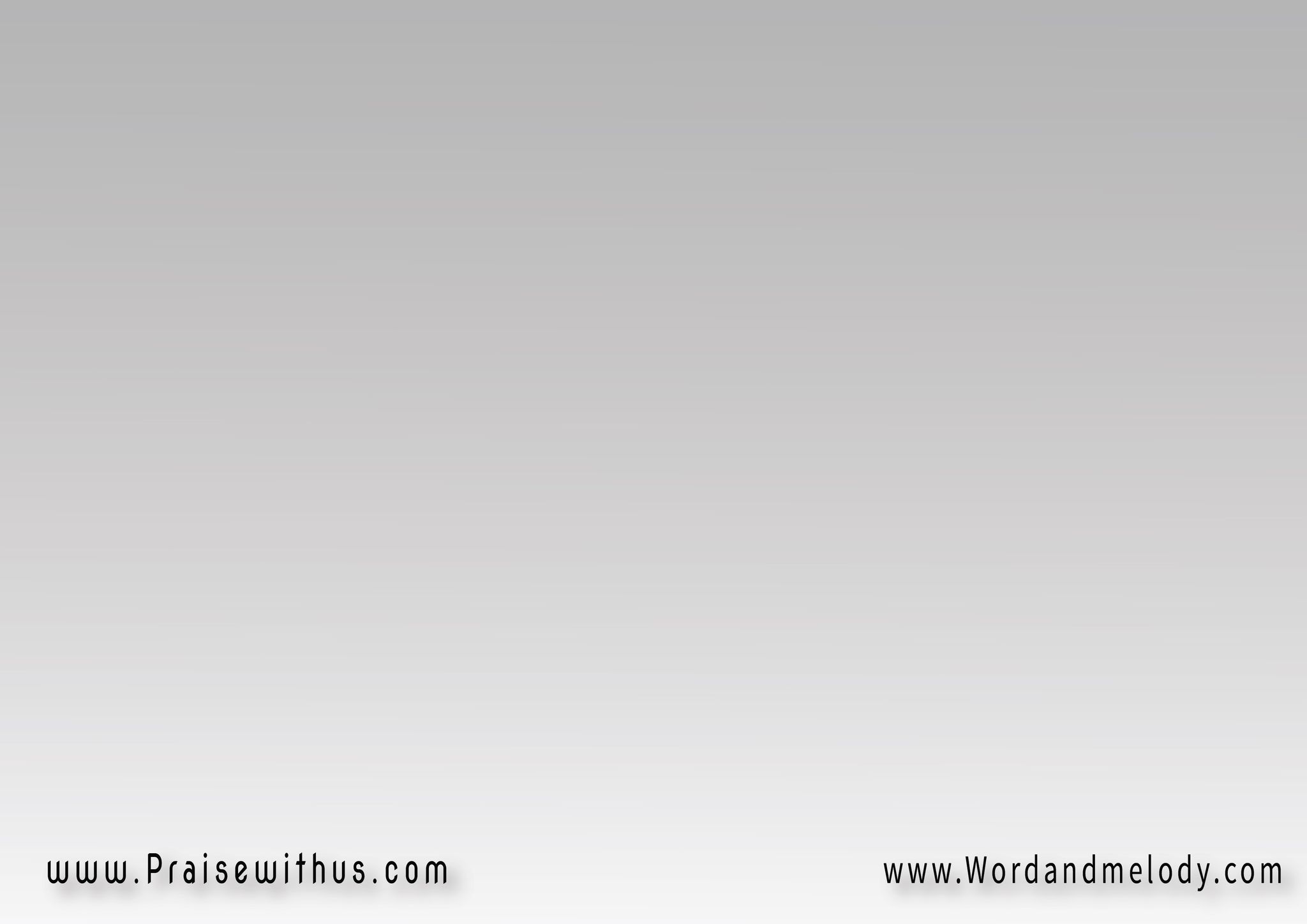 بيصلي في جثسيماني 
بالبكــــــا ويعانــــي 
وشال عني أحزاني
آمين
آمين
آمين
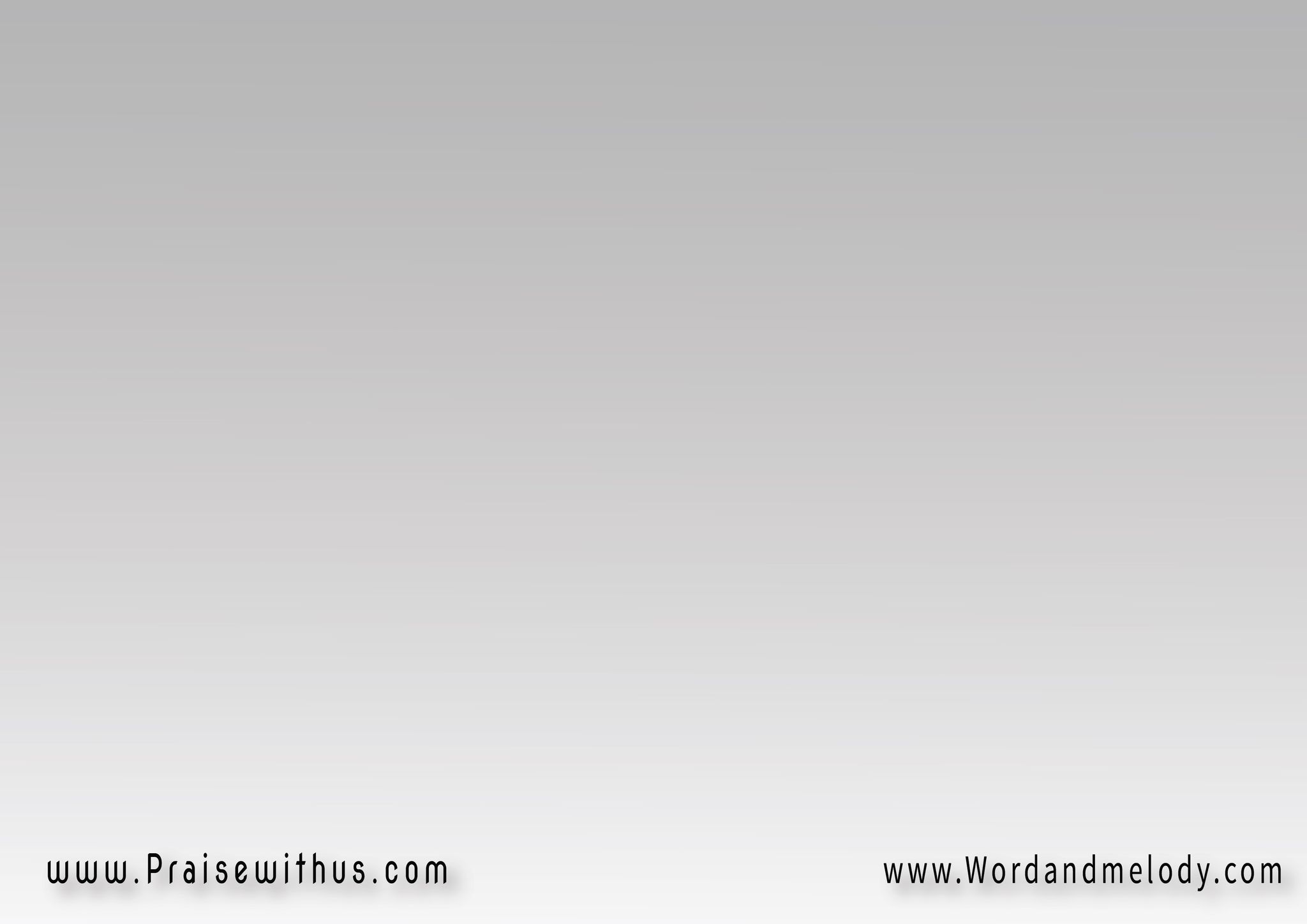 وجه حكم بيلاطس 
وصلبه كان بقسوة 
لكنه قام بنصرة من الاموات
مجداً هللويا
آمين
آمين
آمين
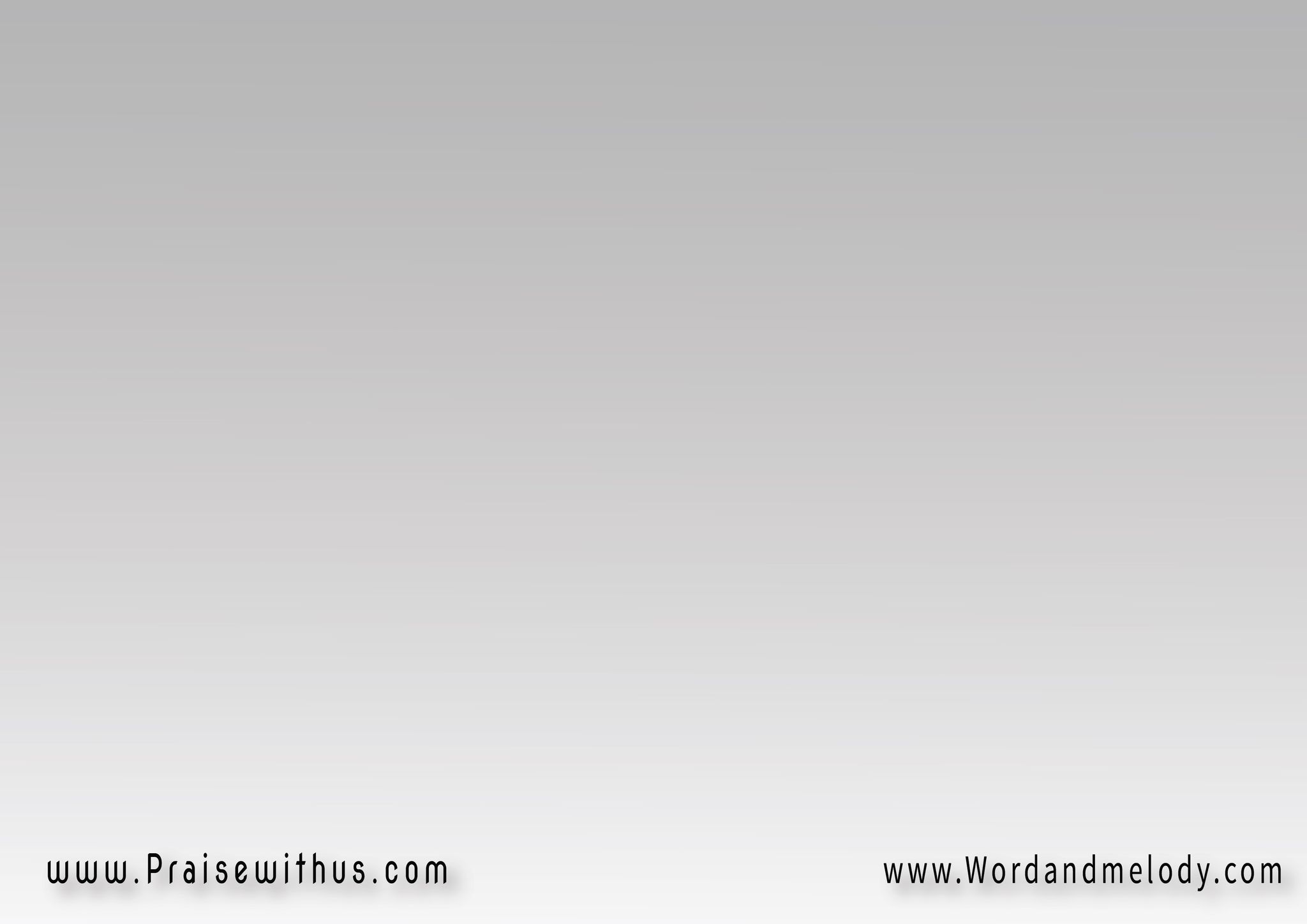 قام بنصرة على الخطية 
وكان خلاصه هدية
آمين
آمين
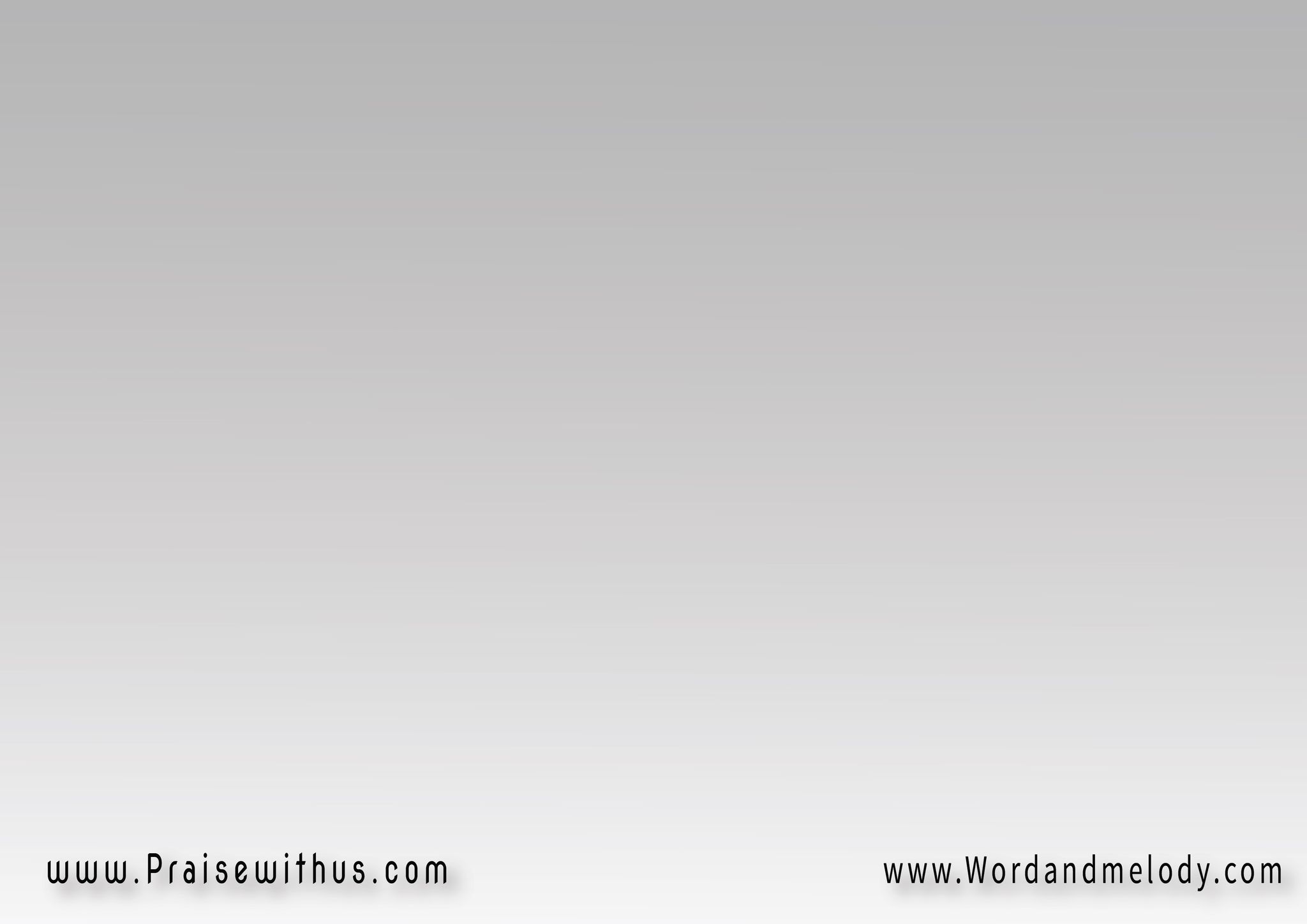 آمين
آمين
آمين
آمين
ومسيحنا فاتح إيده ليك 
والدعوة بيعيدها عليكإقبله وقول 
قول معانا
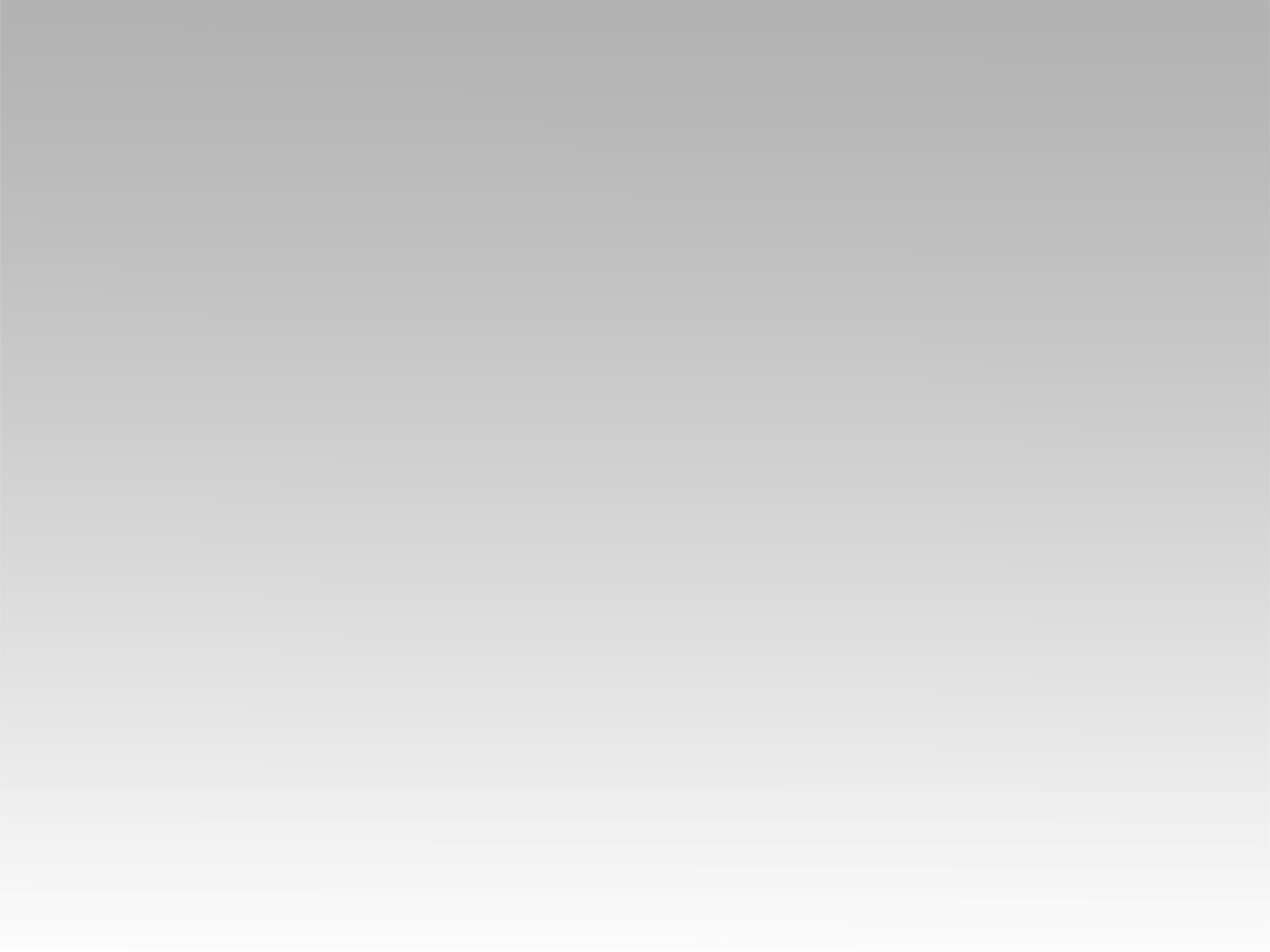 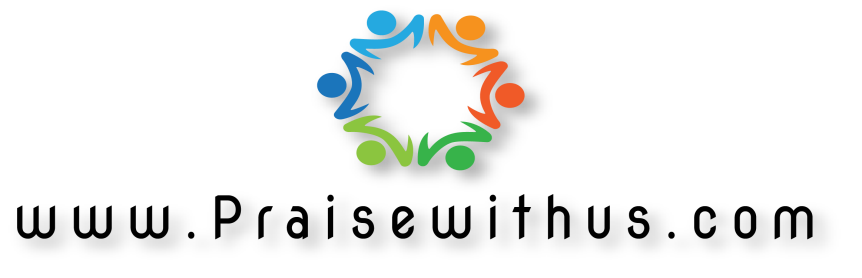